Mark Making
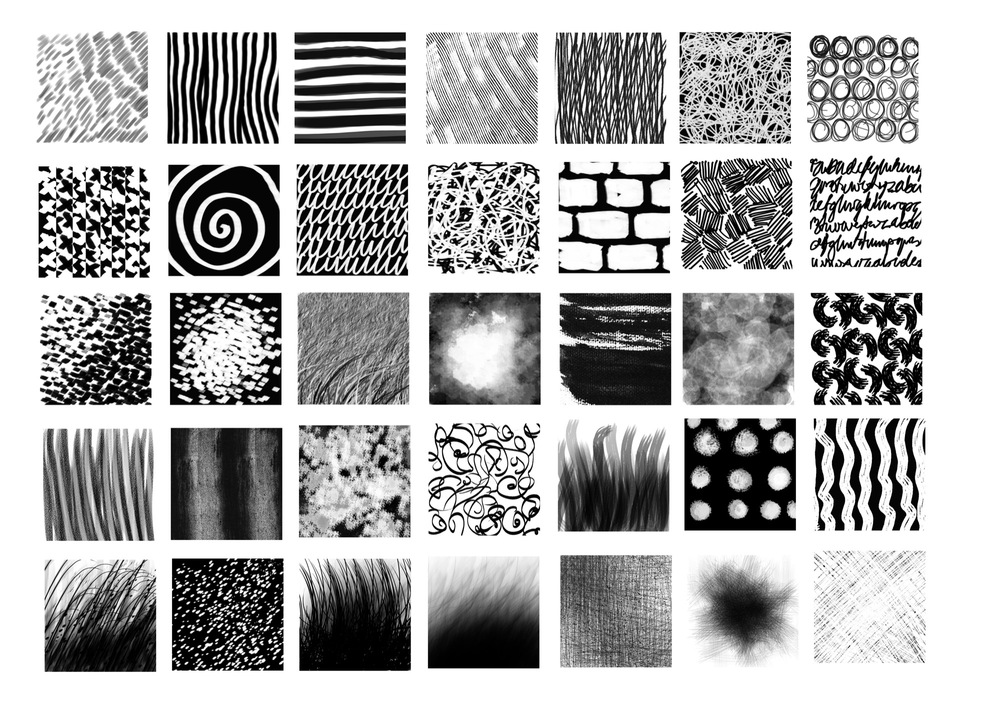 Grey Wavy Lines
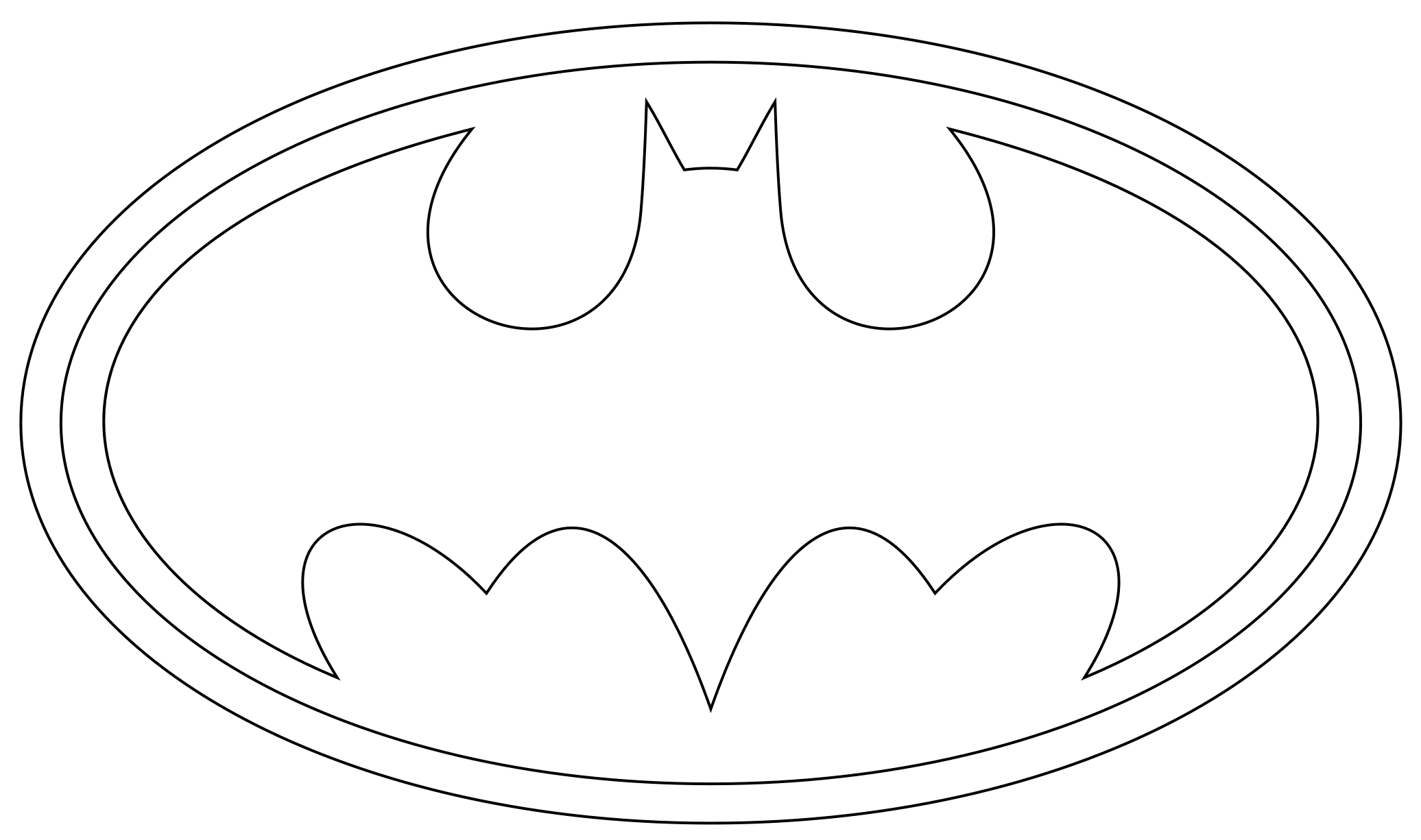 Can you find this on your sheet
Batman
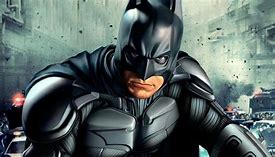 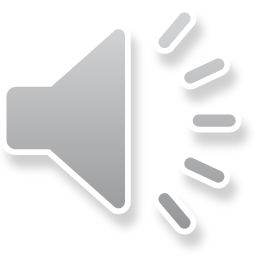 Red Stars
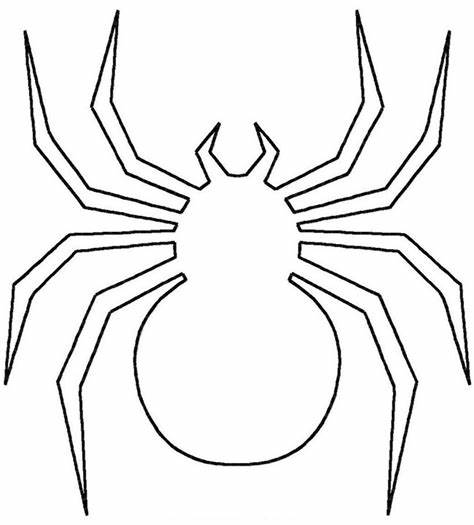 Can you find this on your sheet
Spiderman
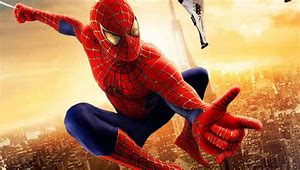 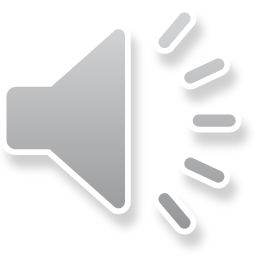 Yellow up and down zig zags
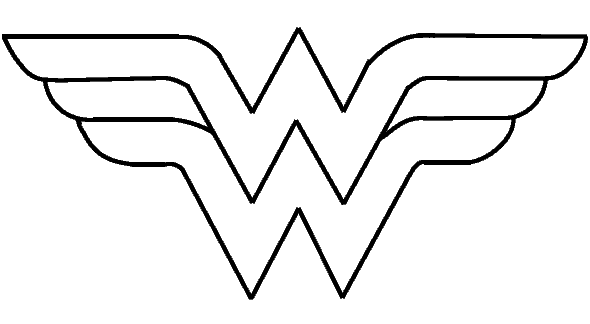 Can you find this on your sheet
Wonder Woman
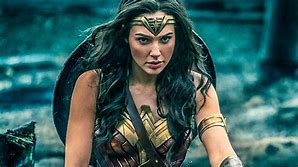 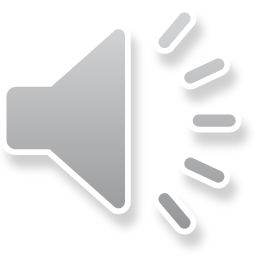 Blue Scribbles
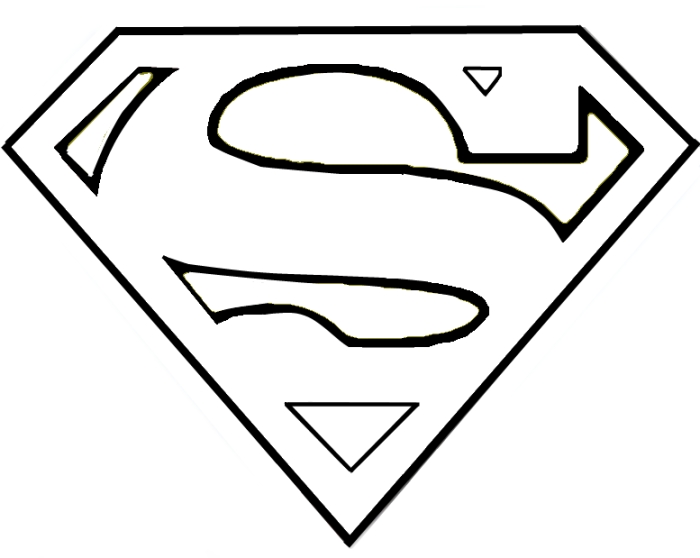 Can you find this on your sheet
Superman
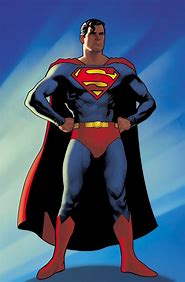 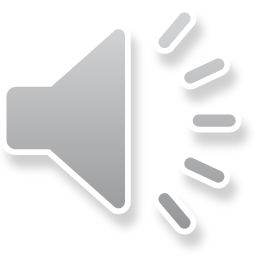 Blue spirals
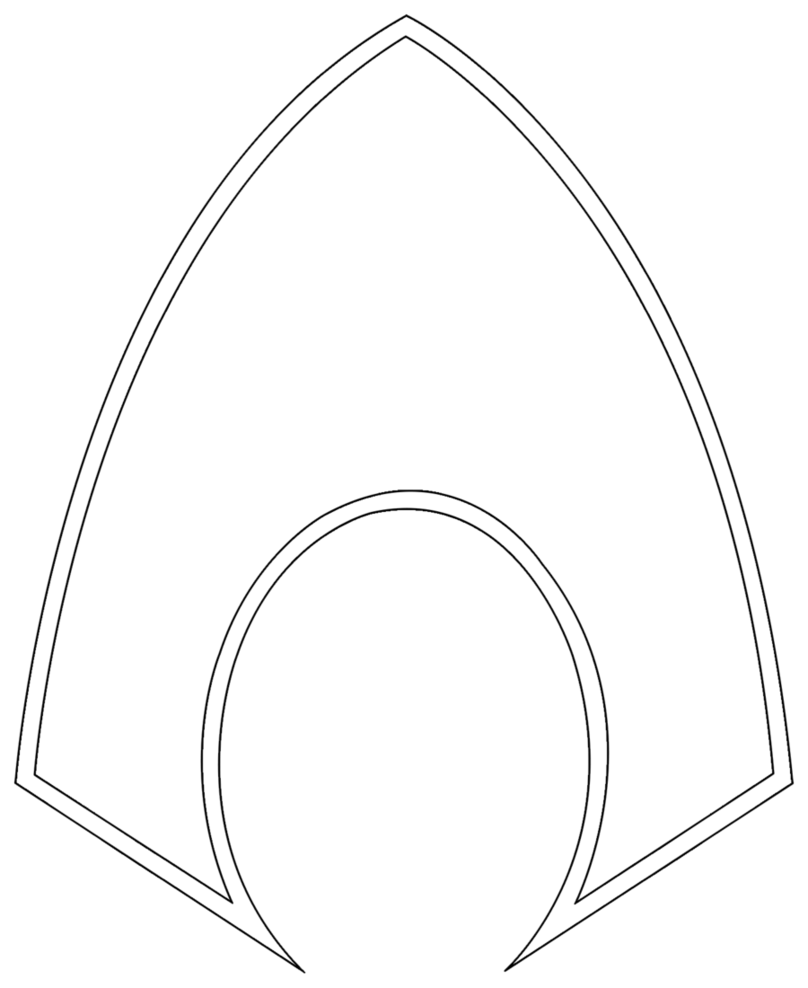 Can you find this on your sheet
Aquaman
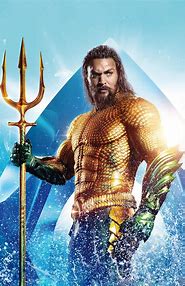 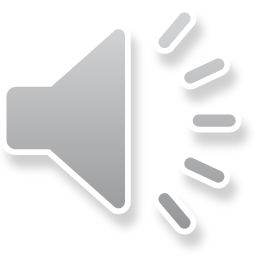 Green Dots
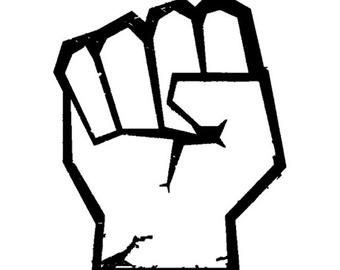 Can you find this on your sheet
Hulk
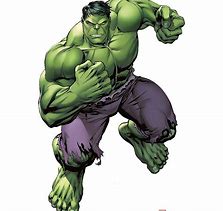 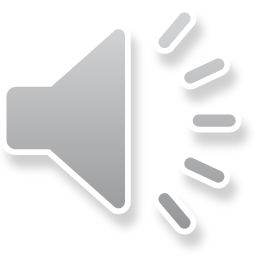 Green Zig Zags -  Left to Right
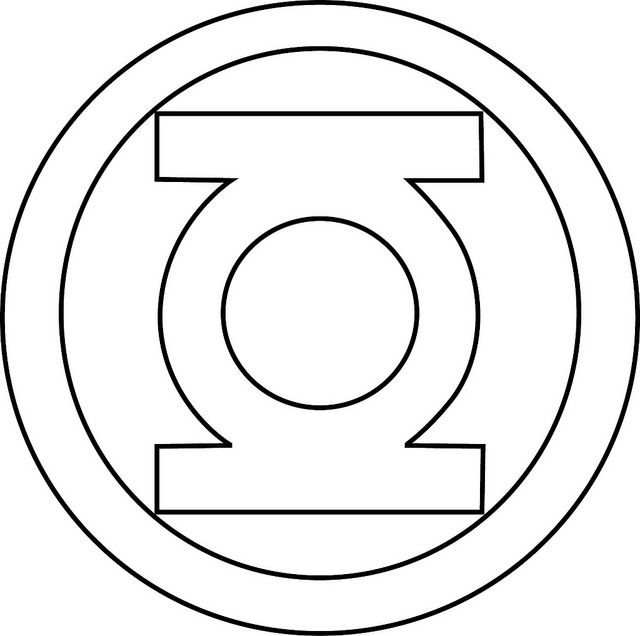 Can you find this on your sheet
Green lantern
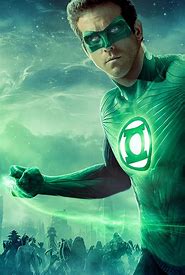 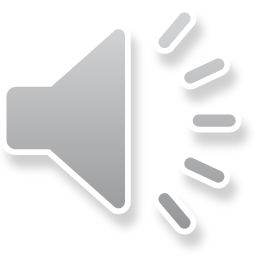 Red Dashes
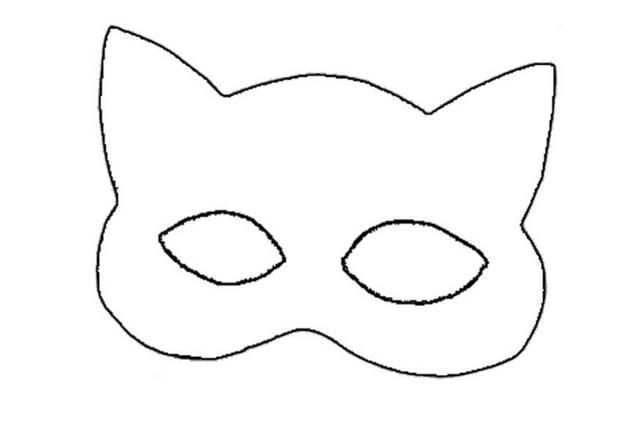 Can you find this on your sheet
Catwoman
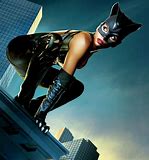 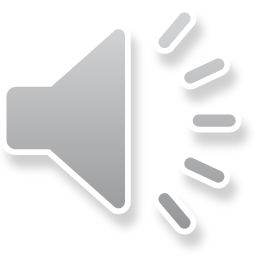